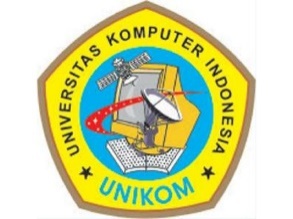 PROGRAM STUDI ILMU PEMERINTAHAN
Mata Kuliah Analisa Pemerintahan Indonesia
Dr. Dewi Kurniasih, S.IP.,M.Si.
HUBUNGAN ANTAR  LEMBAGA DALAM PENYELENGGARAAN PEMERINTAHAN  DI PUSAT DAN DAERAH
Tutorial Agenda
07:45
08:30
Pendahuluan
Eksekutif
08:00
08:45
Dasar Hubungan
Yudikatif
08:15
09:00
Legislatif
Tanya Jawab
Now … Let’s Talk About …
Introduction
LATAR BELAKANG
Pasal   18 ayat (7)  Undang-Undang Dasar Negara Republik Indonesia Tahun 1945, menyebutkan bahwa susunan dan tata cara penyelenggaraan pemerintahan daerah diatur dalam UU
Penyelenggaraan  Pemda diarahkan untuk mempercepat terwujudnya  kesejahteraan masyarakat 
Peningkatan efisiensi dan efektivitas penyelenggaraan Pemda 
UU No. 32 Tahun 2004 sudah tidak sesuai dengan perkembangan keadaan, ketatanegaraan dan tuntutan penyelenggaraan pemerintahan daerah
STRATEGI MEWUJUDKAN KESEJAHTERAAN RAKYAT  MENURUT UU 23 TAHUN 2014
Peningkatan pelayanan;
Pemberdayaan ;
Peran serta masyarakat ;serta 
Peningkatan daya saing  daerah
PRINSIP PENYELENGGARAAN PEMERINTAHAN DAERAH
Prinsip demokrasi,  
Pemerataan, 
Keadilan, dan 
Kekhasan daerah dalam Sistem NKRI.
ASPEK YANG DIPERHATIKAN DALAM PENCAPAIAN EFISIENSI DAN EFEKTIVITAS PEMERINTAHAN DAERAH
Hubungan Pusat Daerah dan Antar Daerah,
Potensi dan keanekaragaman daerah, 
Peluang dan tantangan persaingan global dalam kesatuan sistem penyelenggaraan pemerintahan negara.
DASAR PERTIMBANGAN
UU Nomor 23 Tahun 2014
Huruf c
Efisiensi dan efektivitas penyelenggaraan
pemerintahan daerah perlu ditingkatkan dengan lebih
memperhatikan aspek-aspek hubungan antara Pemerintah
Pusat dengan daerah dan antardaerah, potensi dan
keanekaragaman daerah, serta peluang dan tantangan
persaingan global dalam kesatuan sistem penyelenggaraan
pemerintahan negara
05
JENIS-JENIS HUBUNGAN
Pasal 161
Nomor 30 dalam Ketentuan Umum
Anggota DPRD kabupaten/kota berkewajiban: menjaga etika dan norma dalam hubungan kerja dengan lembaga lain dalam penyelenggaraan Pemerintahan Daerah kabupaten/kota
Hubungan Keuangan antara Pemerintah Pusat dan Daerah adalah suatu sistem pembagian keuangan yang adil, proporsional, demokratis, transparan, dan bertanggung jawab.
Pasal 67
Bagian Ketujuh
Kewajiban kepala daerah dan wakil kepala daerah meliputi; menjalin hubungan kerja dengan seluruh Instansi Vertikal
di Daerah dan semua Perangkat Daerah.
Hubungan Kerja Antara DPRD dan Kepala Daerah
Pasal 108
Pasal 201
Anggota DPRD provinsi berkewajiban: menjaga etika dan norma dalam hubungan kerja dengan lembaga lain dalam penyelenggaraan Pemerintahan Daerah provinsi;
Hubungan kerja Perangkat Daerah provinsi dengan Perangkat Daerah kabupaten/kota bersifat koordinatif dan fungsional.
06
JENIS-JENIS HUBUNGAN
BAB IX Keuangan Daerah
Prinsip Umum Hubungan Keuangan
Pemerintah Pusat dengan Daerah
Penjelasan
Hubungan Pemerintah Pusat dan Daerah
Hubungan Luar Negeri
Guna menjalankan prinsip kepentingan strategis nasional dalam rangka menjaga keutuhan dan kesatuan bangsa
07
Now … Let’s Talk About …
Tetap Semangat !!